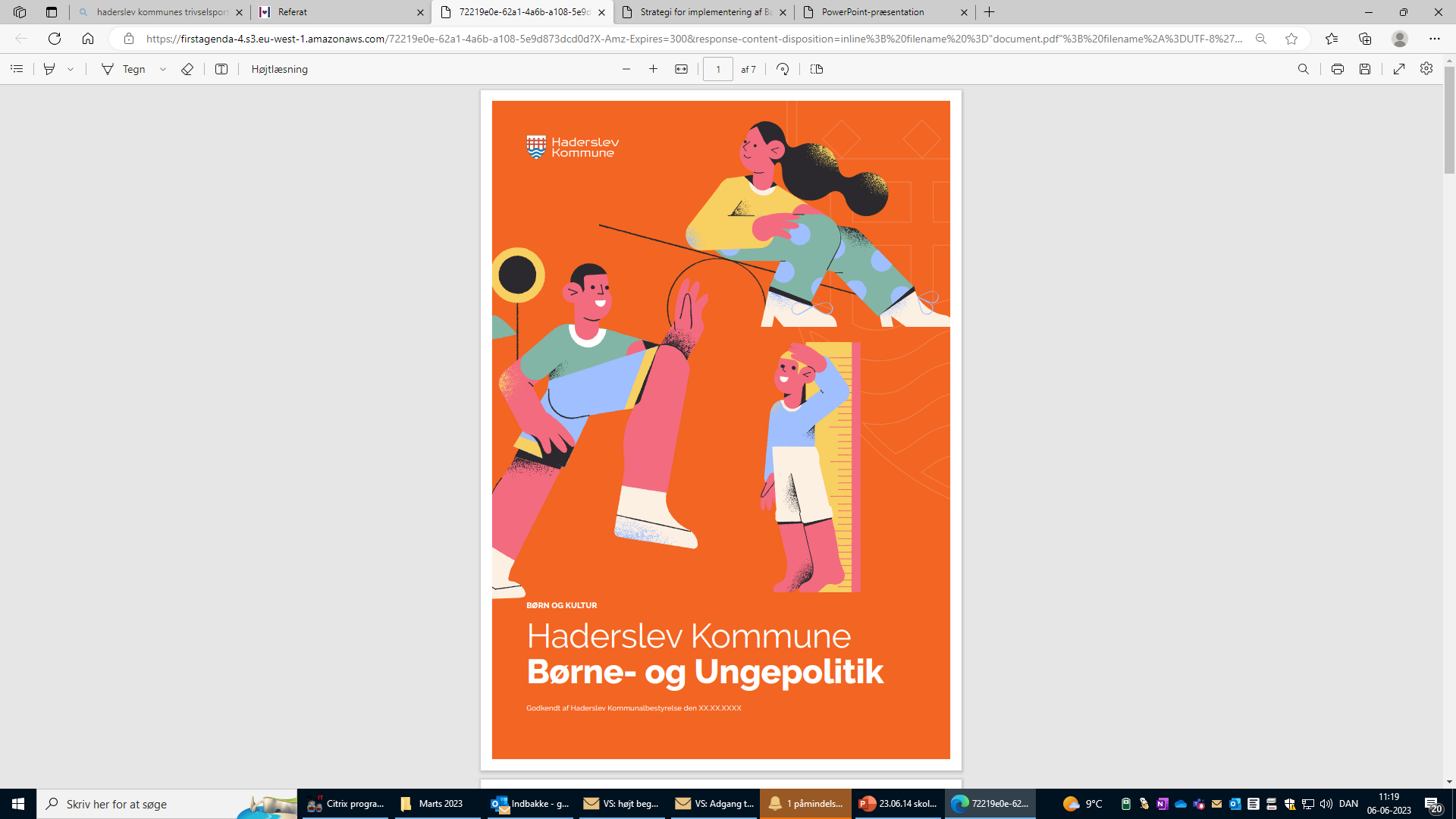 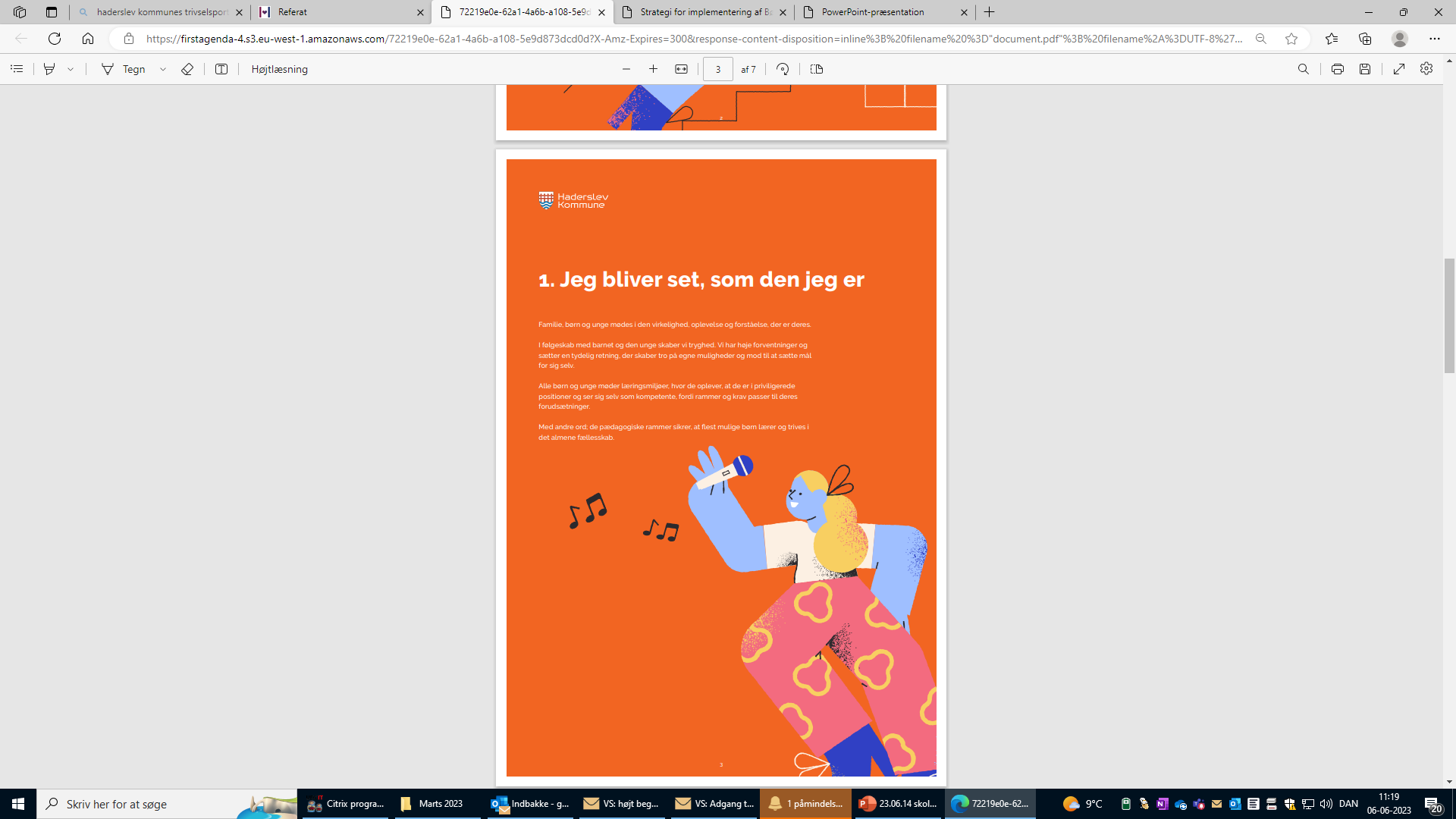 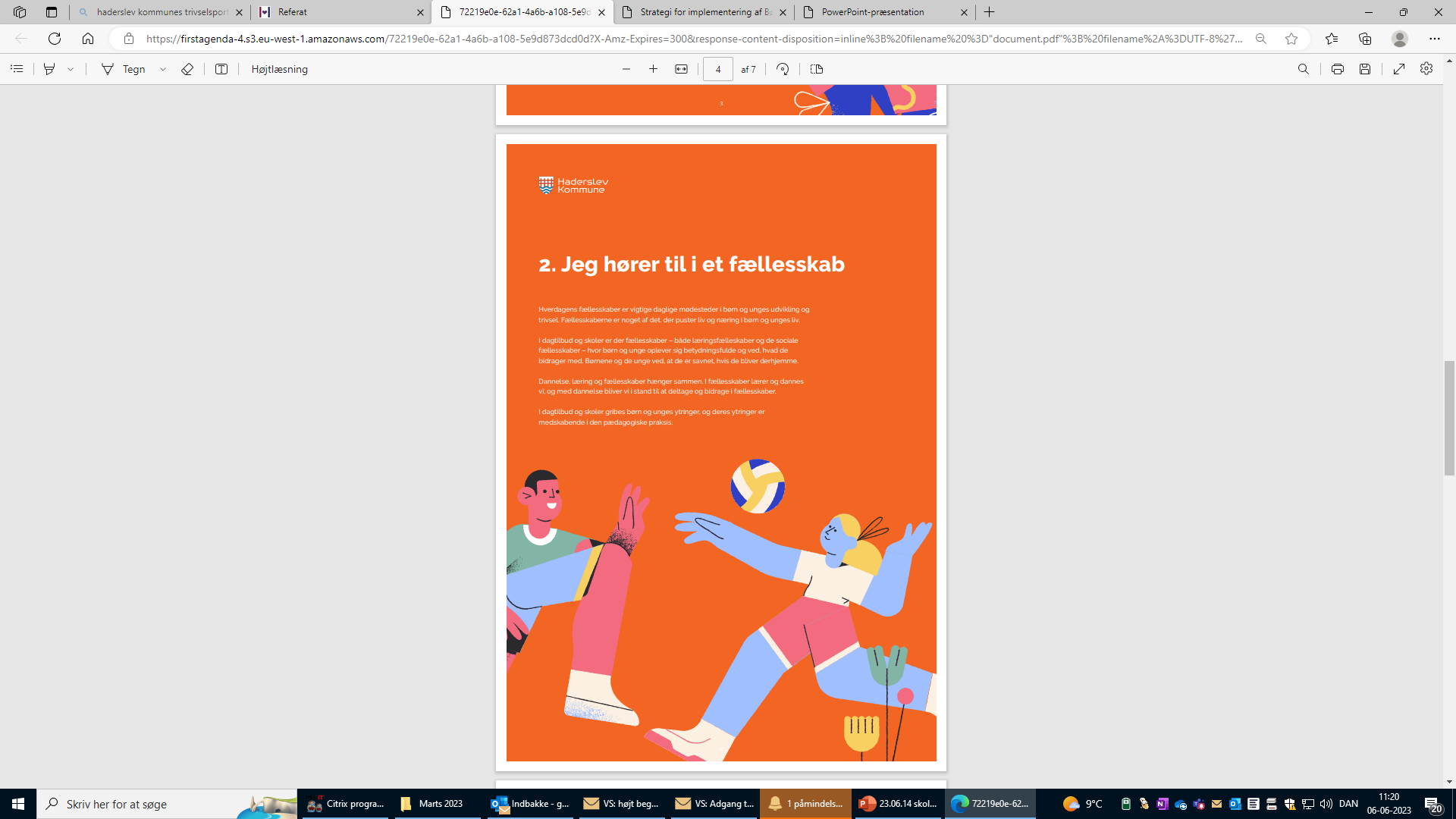 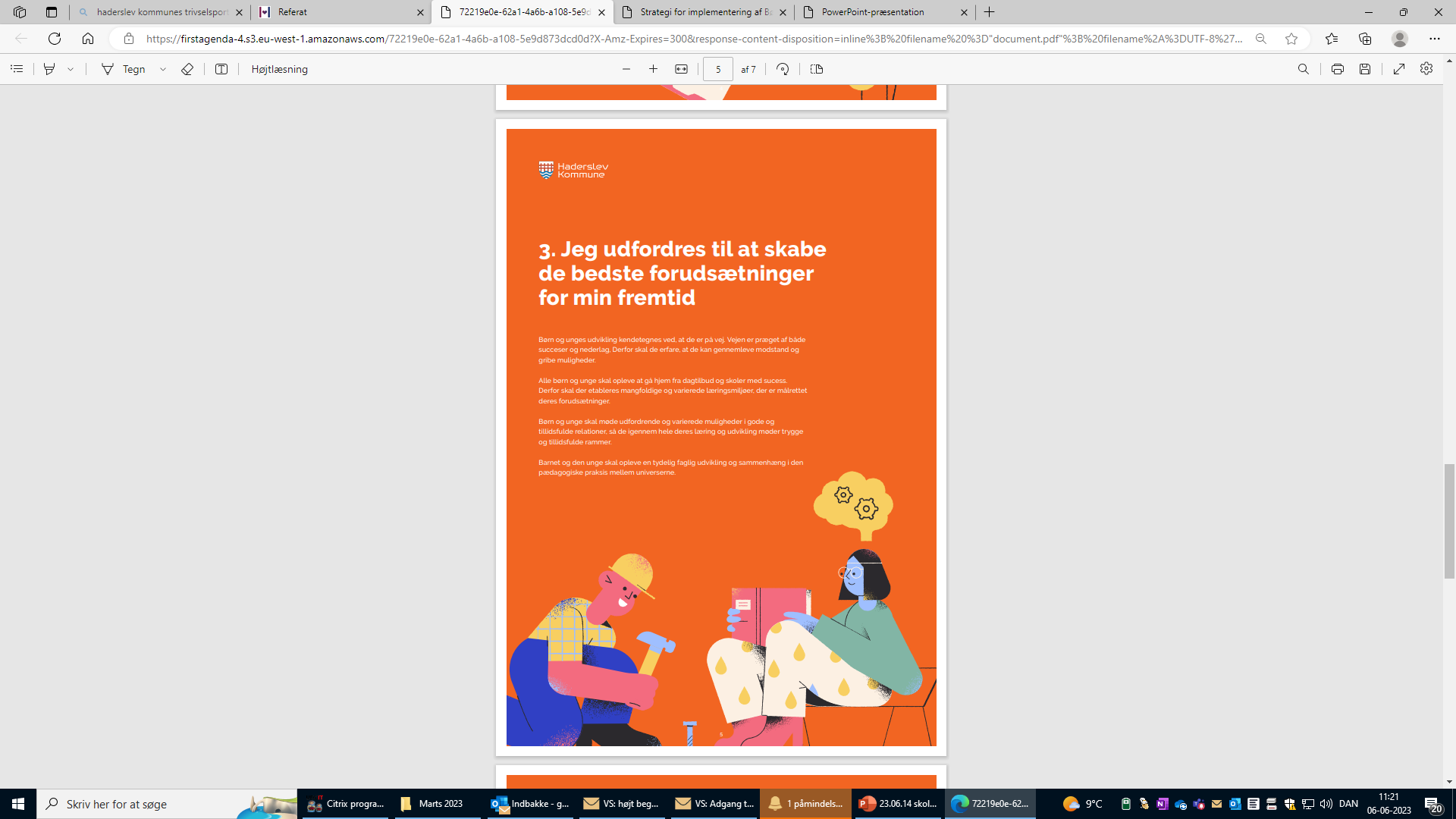 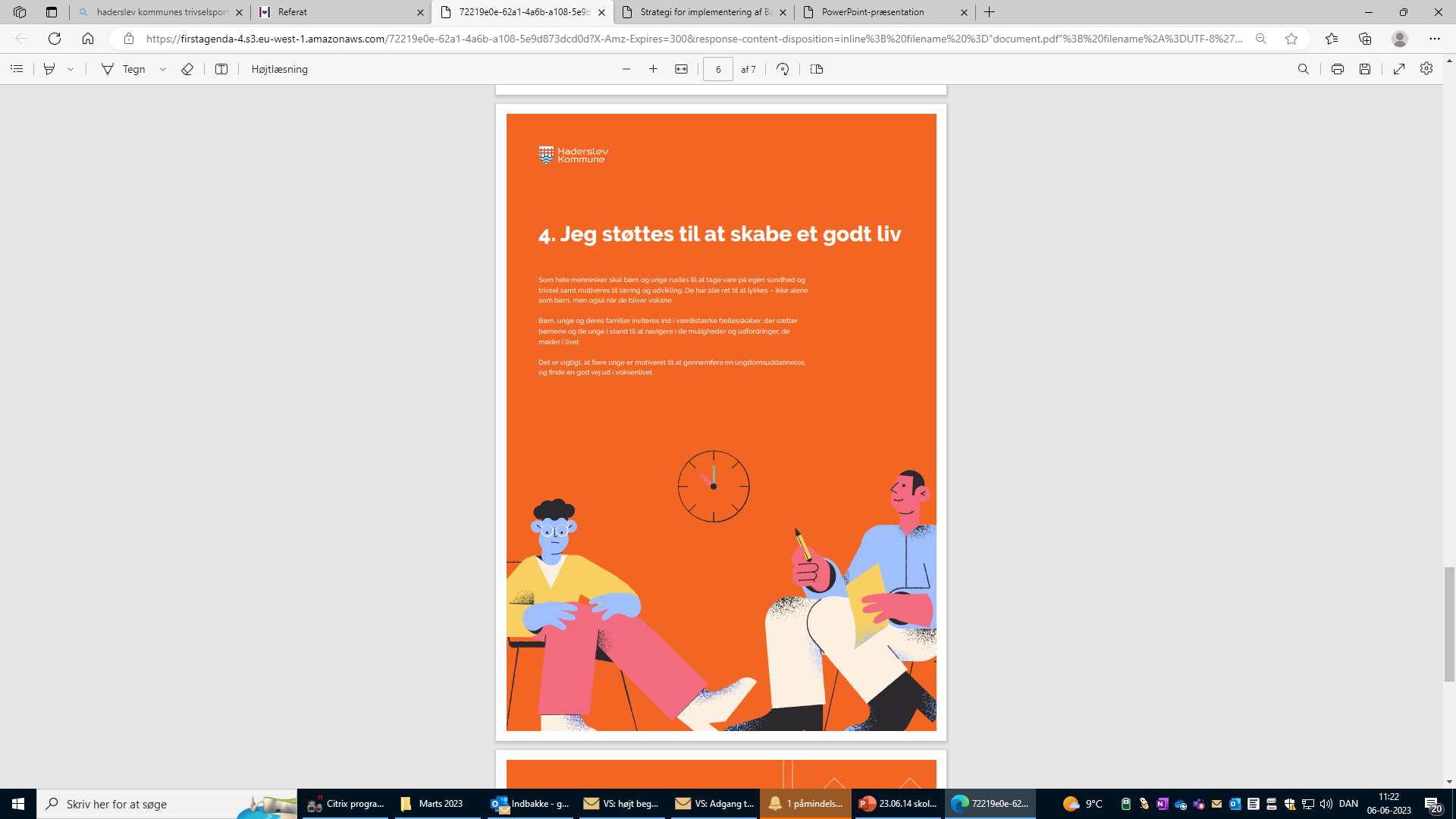 6. november 2024
1
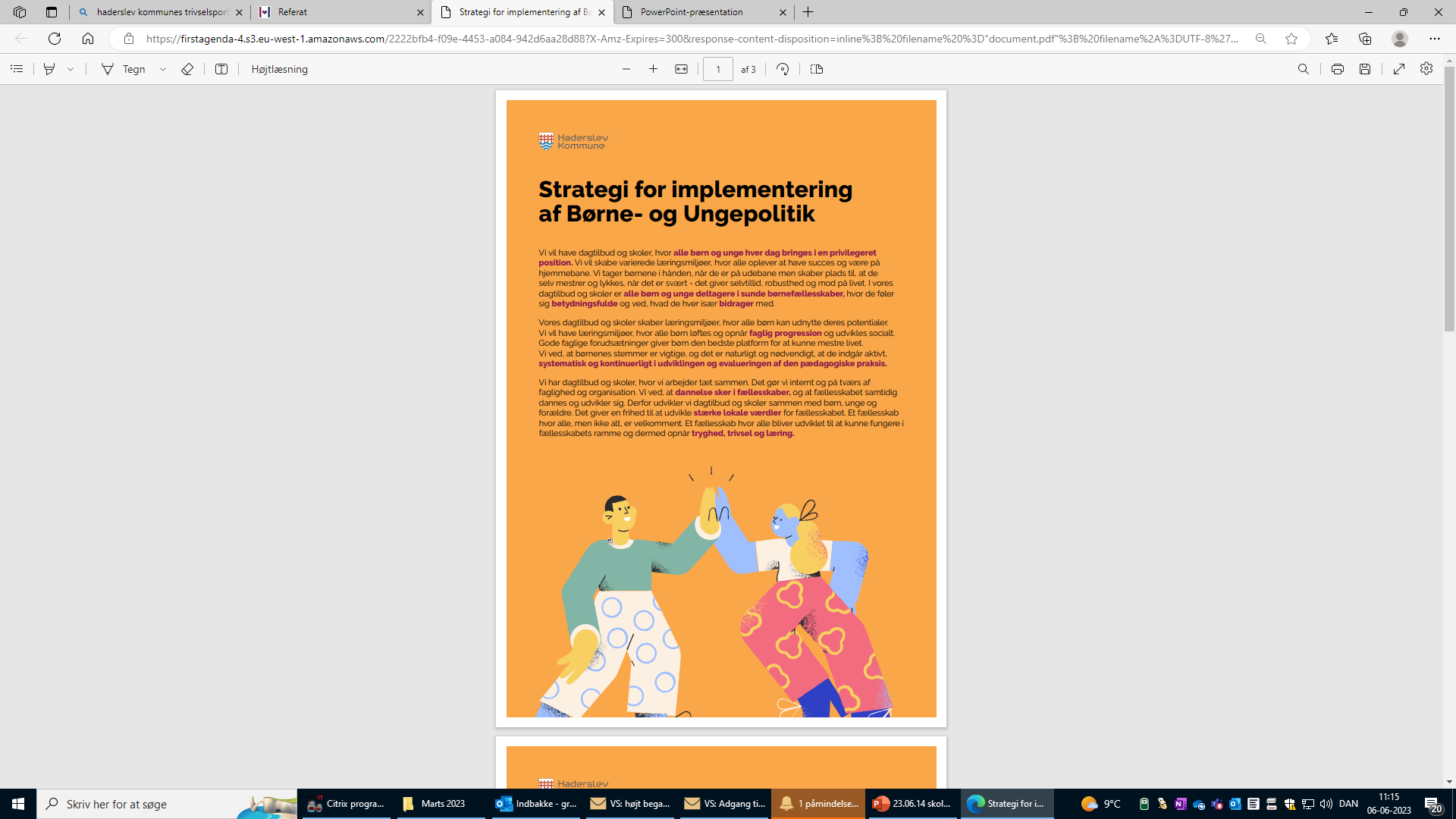 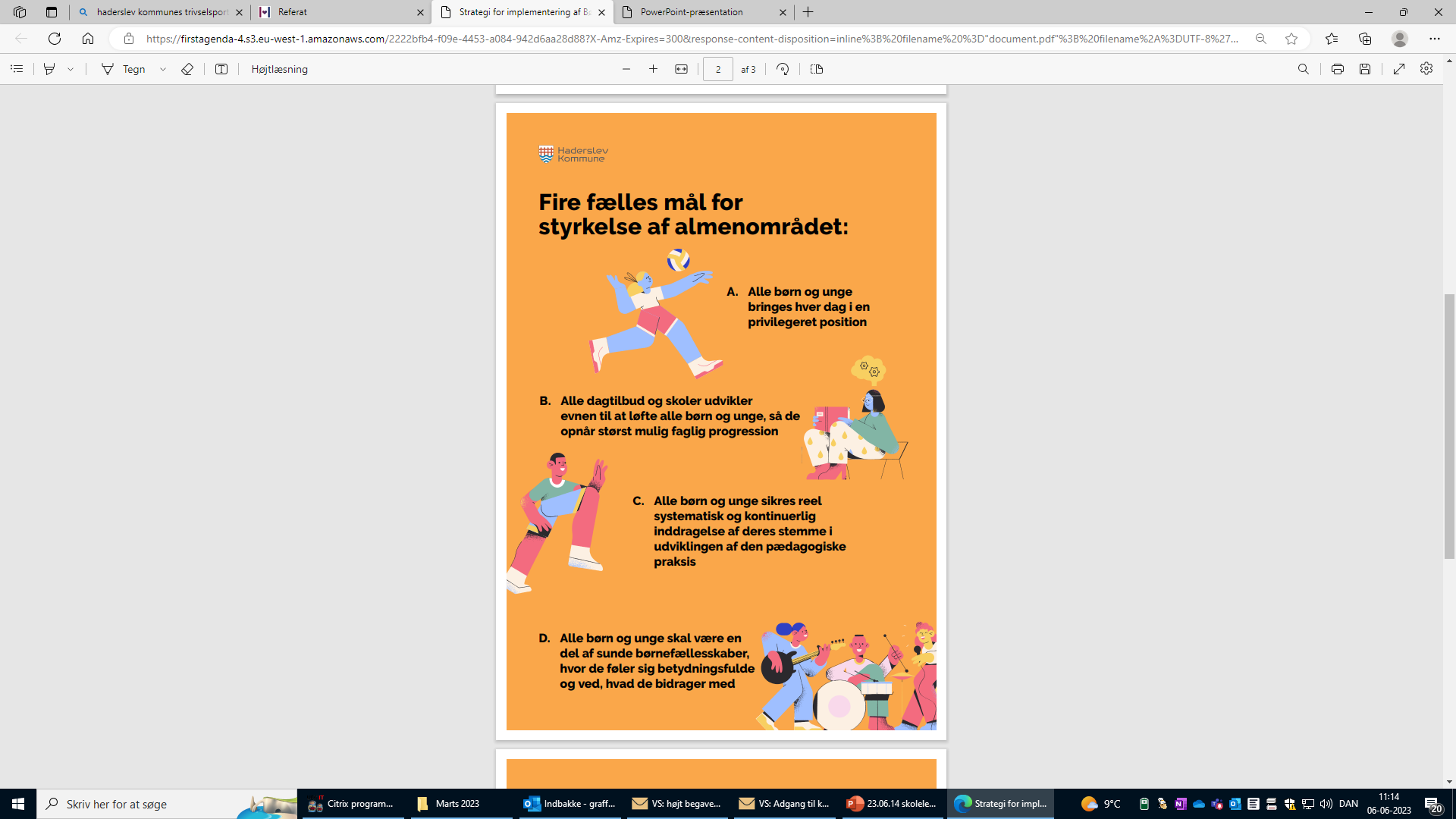 6. november 2024
2